ข่าวประชาสัมพันธ์ฝึกอบรมระหว่างประเทศ
ประจำเดือนมิถุนายน  2564
แหล่งทุน/ระยะเวลารับสมัคร/
ผู้ติดต่อ
หลักสูตร /ระยะเวลา/สถานที่ฝึกอบรม
คุณสมบัติผู้สมัคร
International Monetary Fund – Singapore Regional Training Institute : (IMF - STI)
การฝึกอบรมทางไกล (Remote Training)
๑. Virtual : Fiscal Sustainability (FS)
ระหว่างวันที่ 18 – 29 ต.ค. 64

๒. Virtual : Financial Development and Financial Inclusion (FDFI)  
ระหว่างวันที่ 25 ต.ค. – 5 พ.ย. 64

๓. Virtual : Fiscal Policy Analysis (FPA) 
ระหว่างวันที่ 6 – 17 ธ.ค. 64


***กำหนดเวลาแจ้งรายชื่อ***
ภายในวันที่ 18 มิ.ย. 2564
เป็นไปตามที่แหล่งทุนกำหนด
(พร้อมกรอกรายละเอียดในแบบเสนอรายชื่อ)
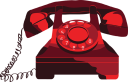 โทร. 3138 (คุณติณณ์ชยุตา)
หมายเหตุ : ผู้สมัครรับทุนต้องไม่อยู่ระหว่างการรอรับทุนฝึกอบรมอื่น